Title: Relative Frequency
14/02/2025
Lucy has a choice of five ties – 2 red, 1 black and 2 spotty. She also has a choice of five jumpers – 3 black, 1 red and 1 grey. The sample space diagram below shows the possible combinations she can have.
Calculate the probability of Lucy wearing:

A red jumper				b) A spotty tie
Something black			d) Nothing red
e)    Matching jumper and tie
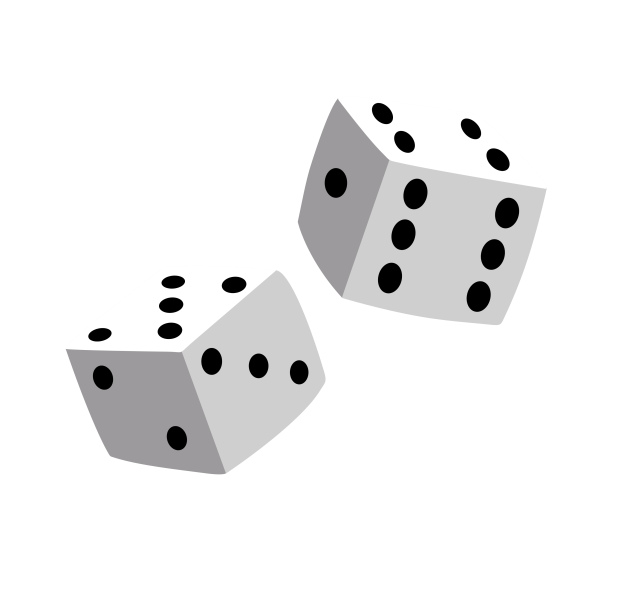 Dice Bingo
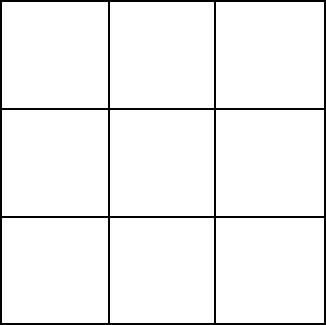 Two dice are going to be rolled. 

How many possible outcomes are there?
[Speaker Notes: Linking to last lesson.]
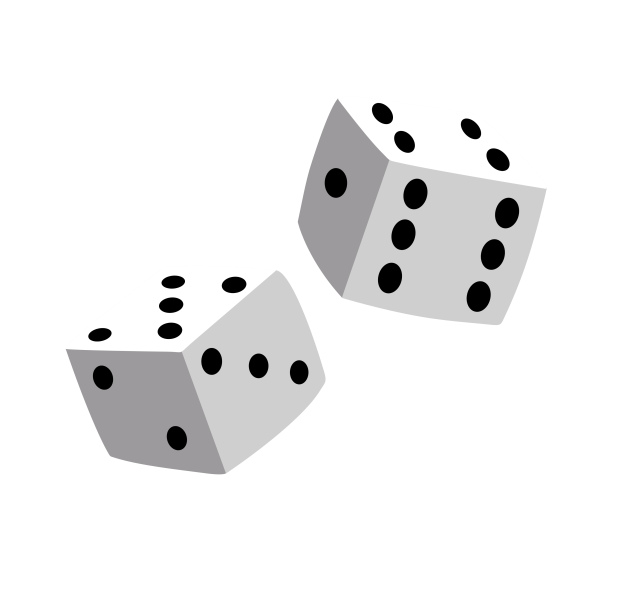 Dice Bingo
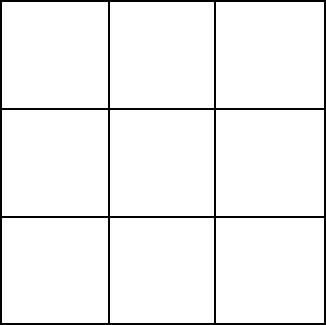 The two scores will added and the square containing that value can be crossed out. 

Only one square can be crossed out each time. 

Draw a 3 x 3 grid and fill it with numbers that could appear. 

The winner will cross out all of their numbers first.
[Speaker Notes: Whole class game]
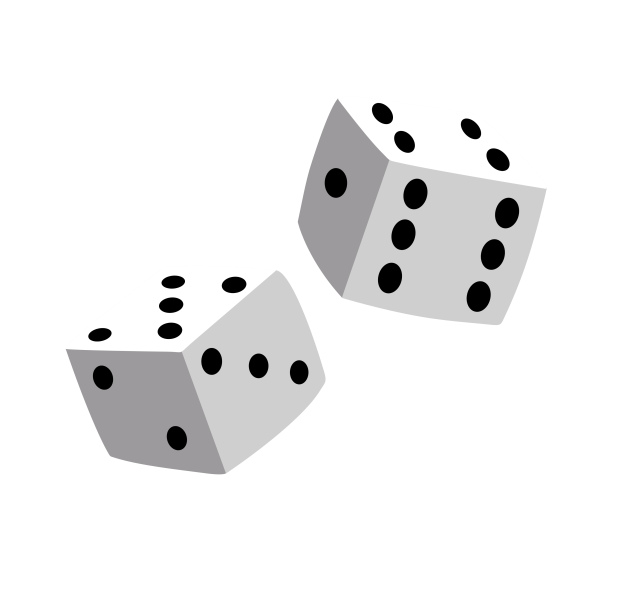 Dice Bingo
What proportion of rolls resulted in a score of 5?
This proportion is known as the relative frequency.
[Speaker Notes: Record the outcomes as you go here.]
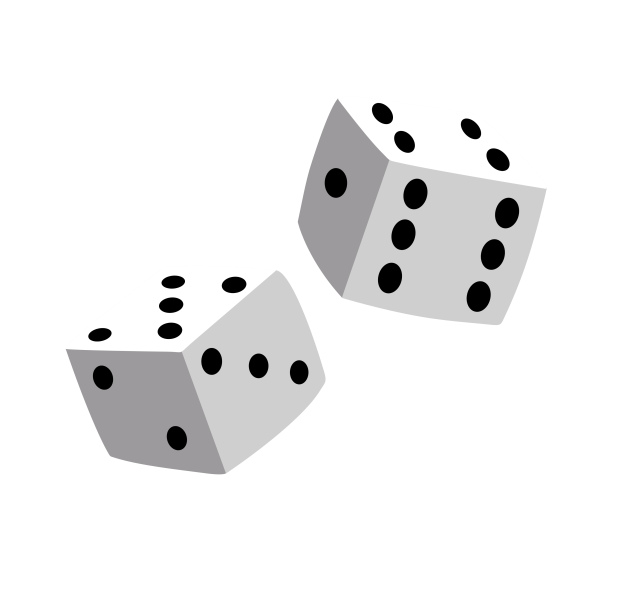 Dice Bingo
What was the mode score?
What was the 
relative frequency of scoring this value?
What did you expect the mode score to be? Why?
[Speaker Notes: Record the outcomes as you go here.]
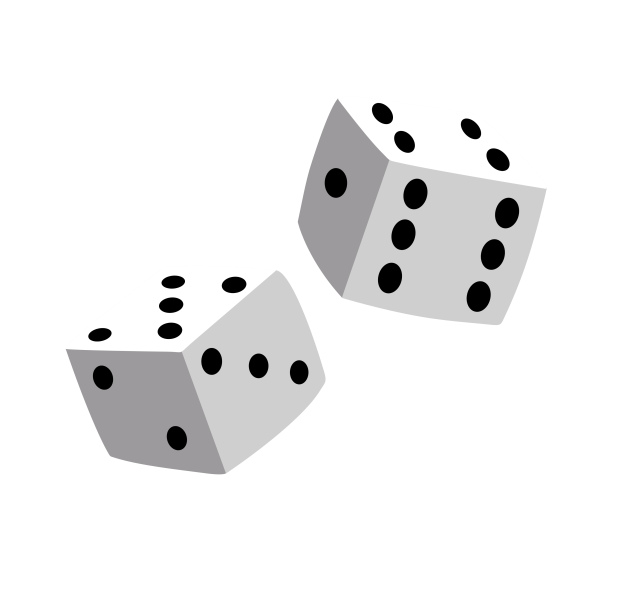 Dice Bingo
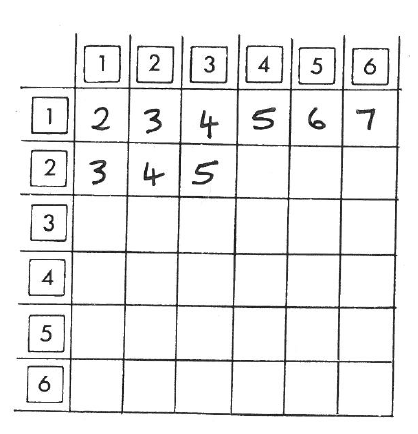 A two way table is way to list all possible outcomes.
Explain why we should have expected the mode to be 7.
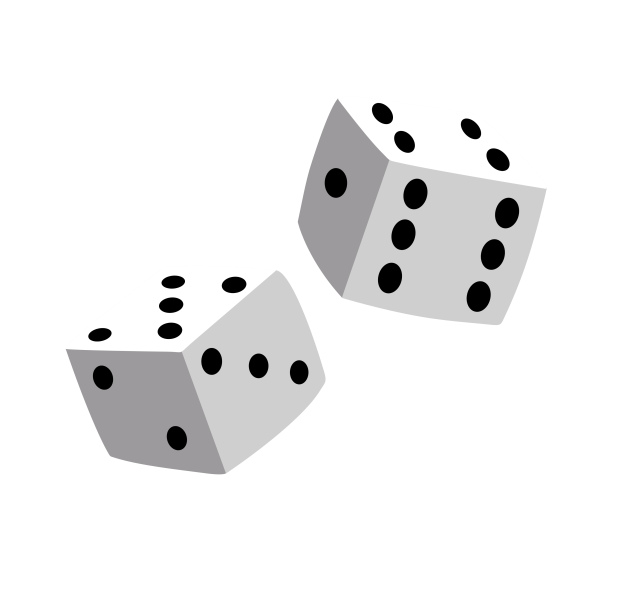 Dice Bingo
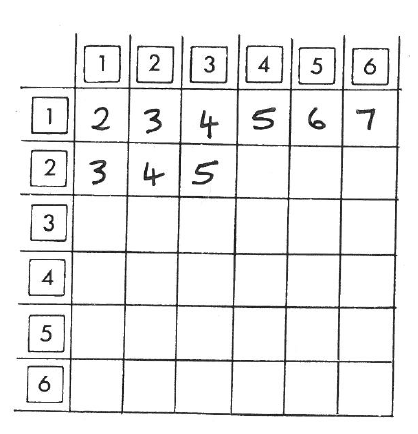 The relative frequency of scoring a 7 from our bingo game was:
Discuss: Why are these proportions different?
[Speaker Notes: Talk about the difference between theoretical and experimental probability.]
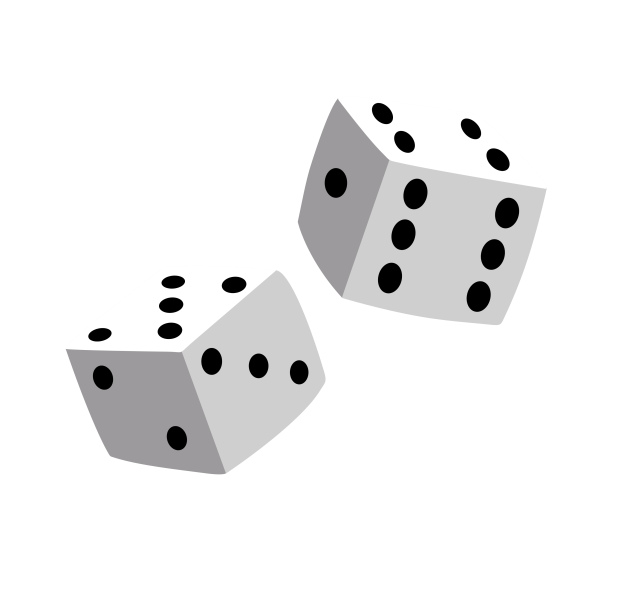 Dice Bingo: Round 2
This time the two scores will be multiplied and the square containing that value can be crossed out. 

Only one square can be crossed out each time. 

Draw a 3 x 3 grid and fill it with numbers that could appear. 

The winner will cross out all of their numbers first.
[Speaker Notes: Whole class game 
Encourage students to think about which values to fill their grids with to increase their chances of winning]
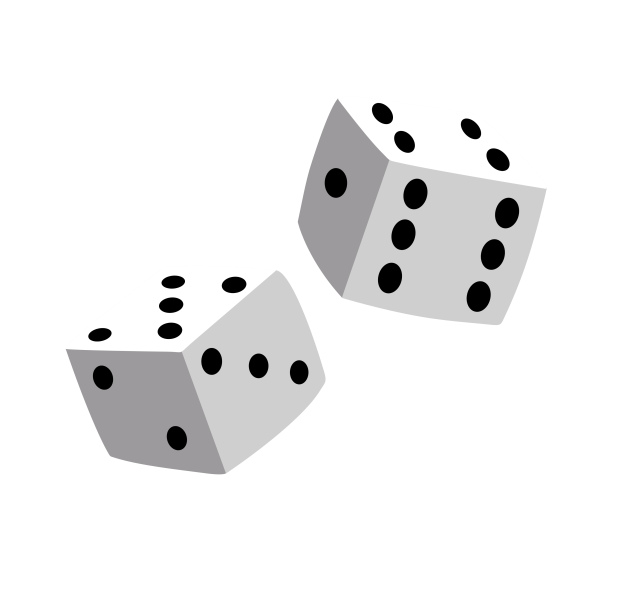 Dice Bingo: Round 2
Outcomes:
Which values did you choose for your grid? Why?
[Speaker Notes: List the outcomes]
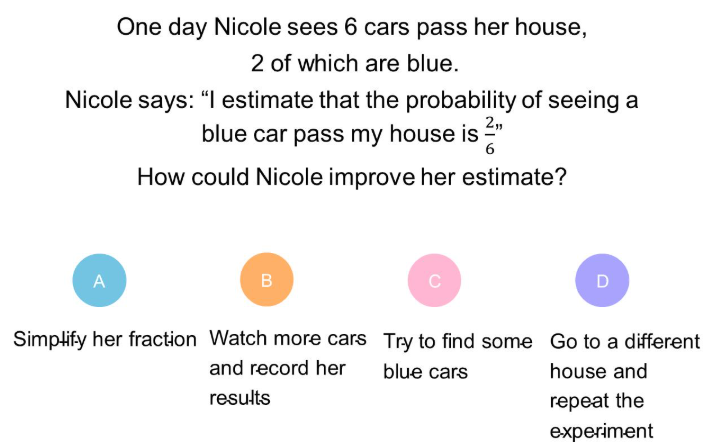 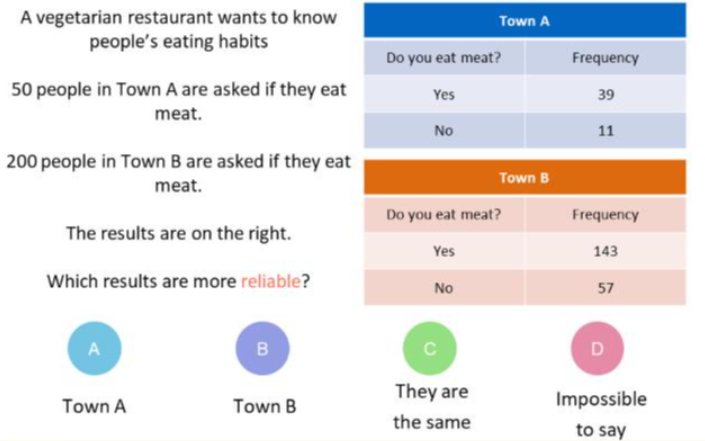 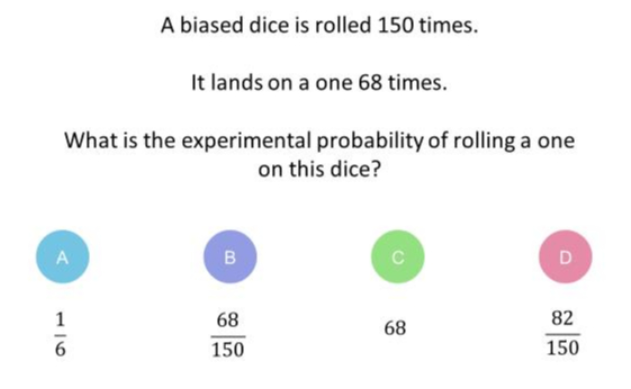 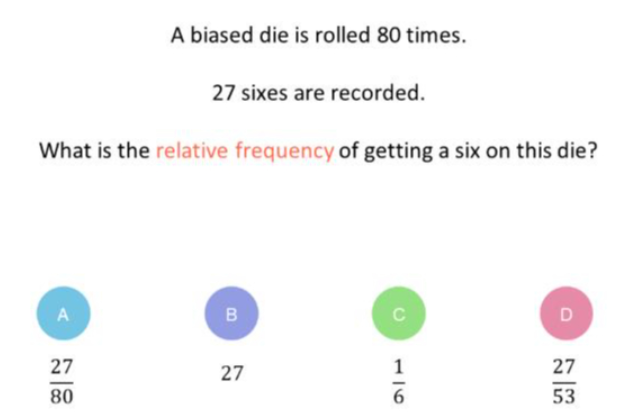 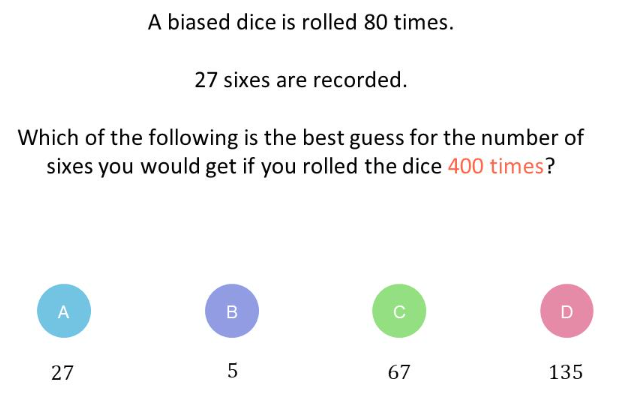 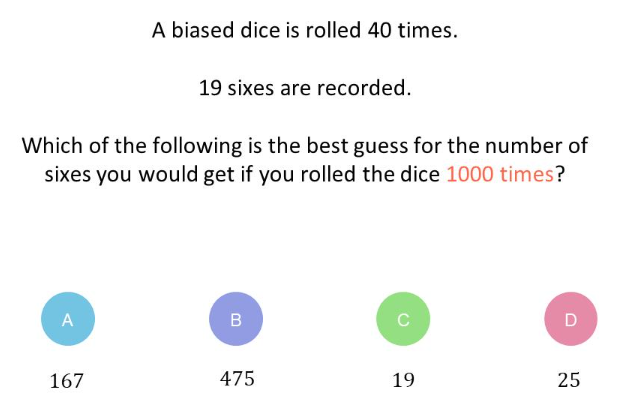 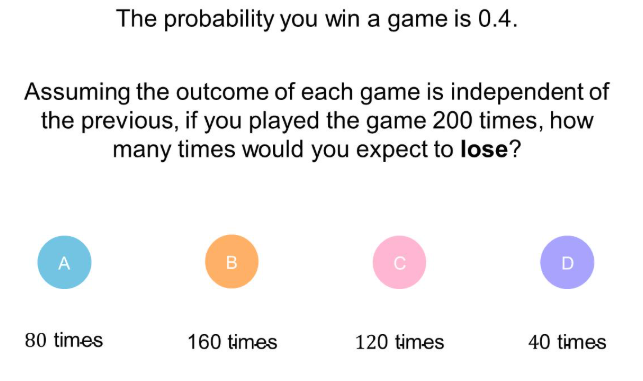 On your whiteboard…
Blessing was doing some archery and recorded his results in the table below.
What is the relative frequency of hitting the yellow?
[Speaker Notes: Checking for understanding. 
Decimal/Fraction Equivalence etc..]
On your whiteboard…
Blessing was doing some archery and recorded his results in the table below.
What is the sum of the relative frequency values?
[Speaker Notes: If we had more trials would the sum of the relative frequencies increase? 
Why will the relative frequency values always sum to 1?]
On your whiteboard…
Blessing was doing some archery and recorded his results in the table below.
How many times did he his arrow strike in the red area?
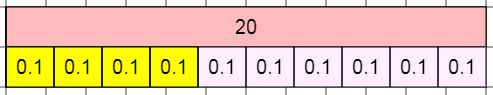 [Speaker Notes: Working backwards 
Some students may find it useful to use a bar model to help them work this out]
On your whiteboard…
Blessing was doing some archery and recorded his results in the table below.
If Blessing was to take 200 shots, how many times would you expect him to hit the blue region?
[Speaker Notes: Checking for understanding. 
Decimal/Fraction Equivalence etc..]
On your whiteboard…
Blessing was doing some archery and recorded his results in the table below.
To win a competition Blessing must hit the red or yellow sections. 
What is his estimated probability of winning?
In most events, it is difficult to accurately predict the probability of an event happening.

When there is no theory behind the probability of an event happening, we use relative frequency to calculate probabilities.

Because it is often calculated after performing experiments, it is often called experimental probability.

The more trials there are, the more accurate that experimental probability becomes.
Pair Task

Roll your die 60 times and record your results in the table graph below.
Example
Fred records the colour of 100 cars that pass his house. His results are shown below.






Calculate the relative frequency/experimental probability of each colour.
What is the probability that the next car to pass his house will be:
red? 
Blue?
Not black?
On an average day, 3500 cars pass Fred’s house. Based on his results, how many of these 3500 would we expect to be silver?
Game 3: What Chance?
If you roll two dice and find the difference between the two numbers what is the largest and smallest difference 
you can get?
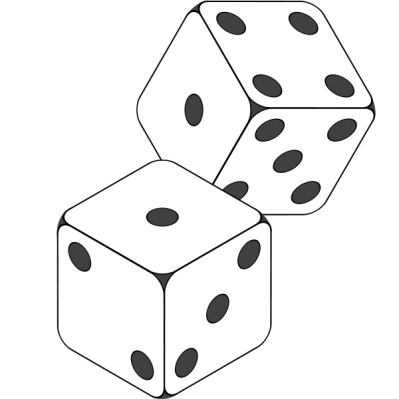 [Speaker Notes: Individual activity, need a lot of dice…]
What Chance? In your books
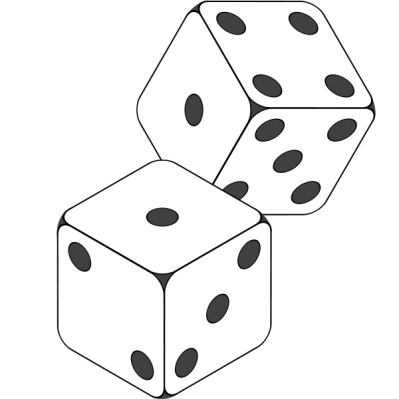 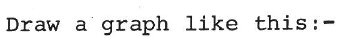 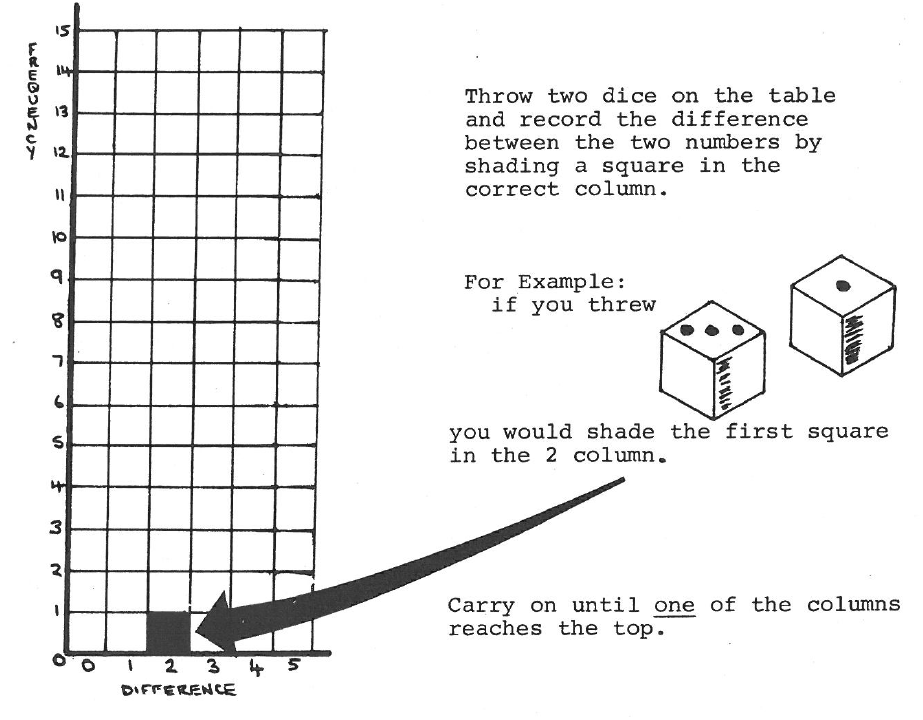 [Speaker Notes: Acknowledgements: Smile Probability Pack 2 (0737)]
What Chance? In your books
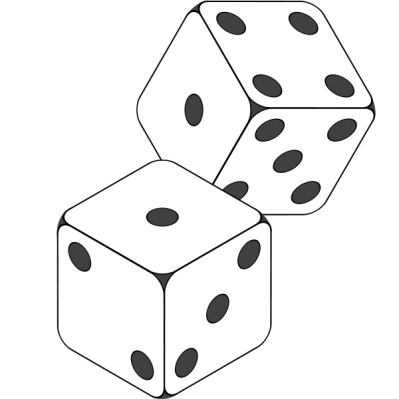 Copy and complete the two way table. 

   




2. Copy and complete this table for your game.
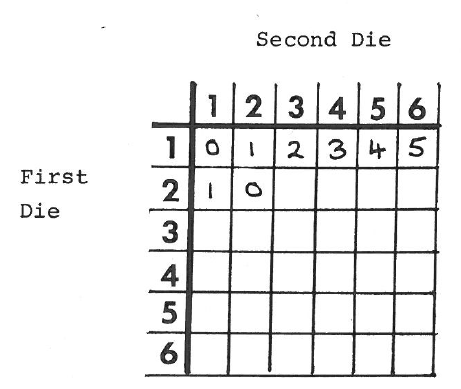 What Chance? In your books
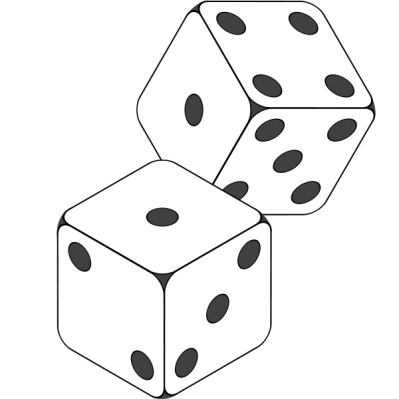 3. If you rolled the dice 1000 times how many rolls would you expect to result in a difference of 2?  
   
4. What is the relative frequency of rolling a difference which is prime? 

5. What is the probability of rolling a difference which is square? 

Once you have finished check your work 
with a partner.
Challenge
Which Spinners?
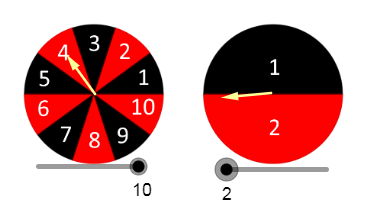 [Speaker Notes: Nrich Problem 
Print out the eight bar charts]